Мастерская Самоделкина
Подготовила: Веремеенко Наталья Васильевна
Мастер-класс
«САМОЛЁТ»
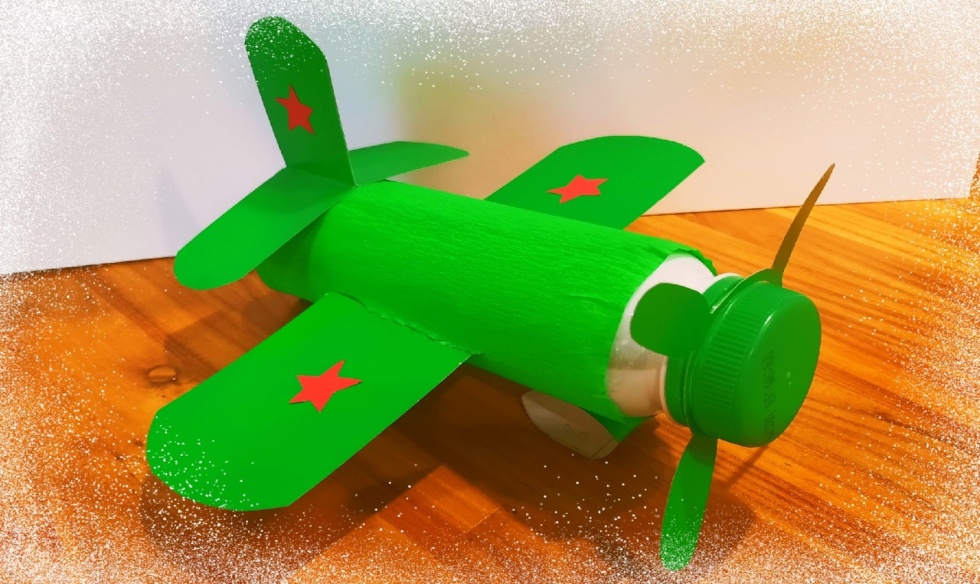 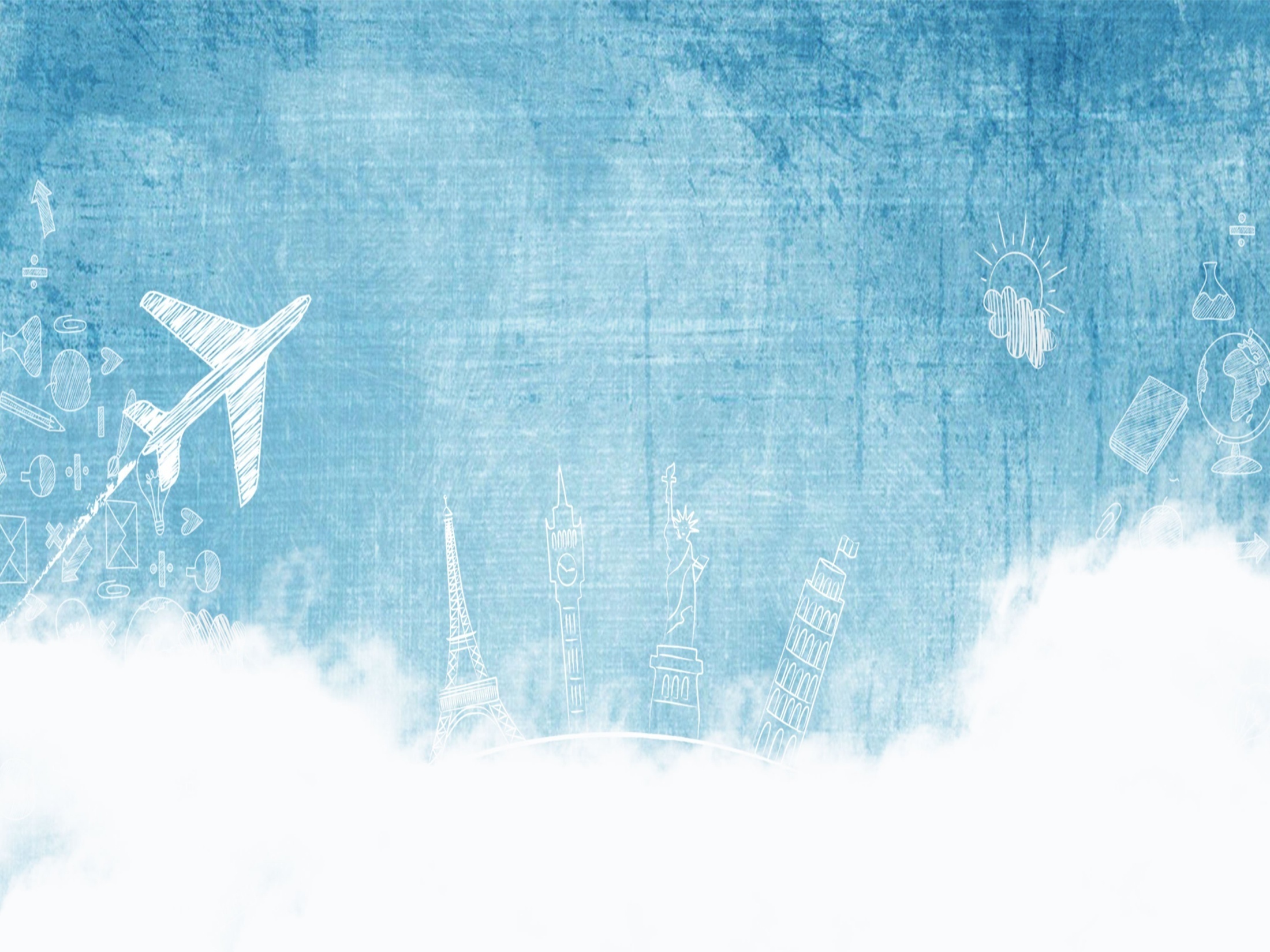 Шаг № 1: Для поделки «Самолет» понадобится – пустая пластиковая бутылка 0,5л, зеленая цветная бумага либо гофрированная цветная бумага, красная цветная бумага, зеленый картон, ножницы, клей.
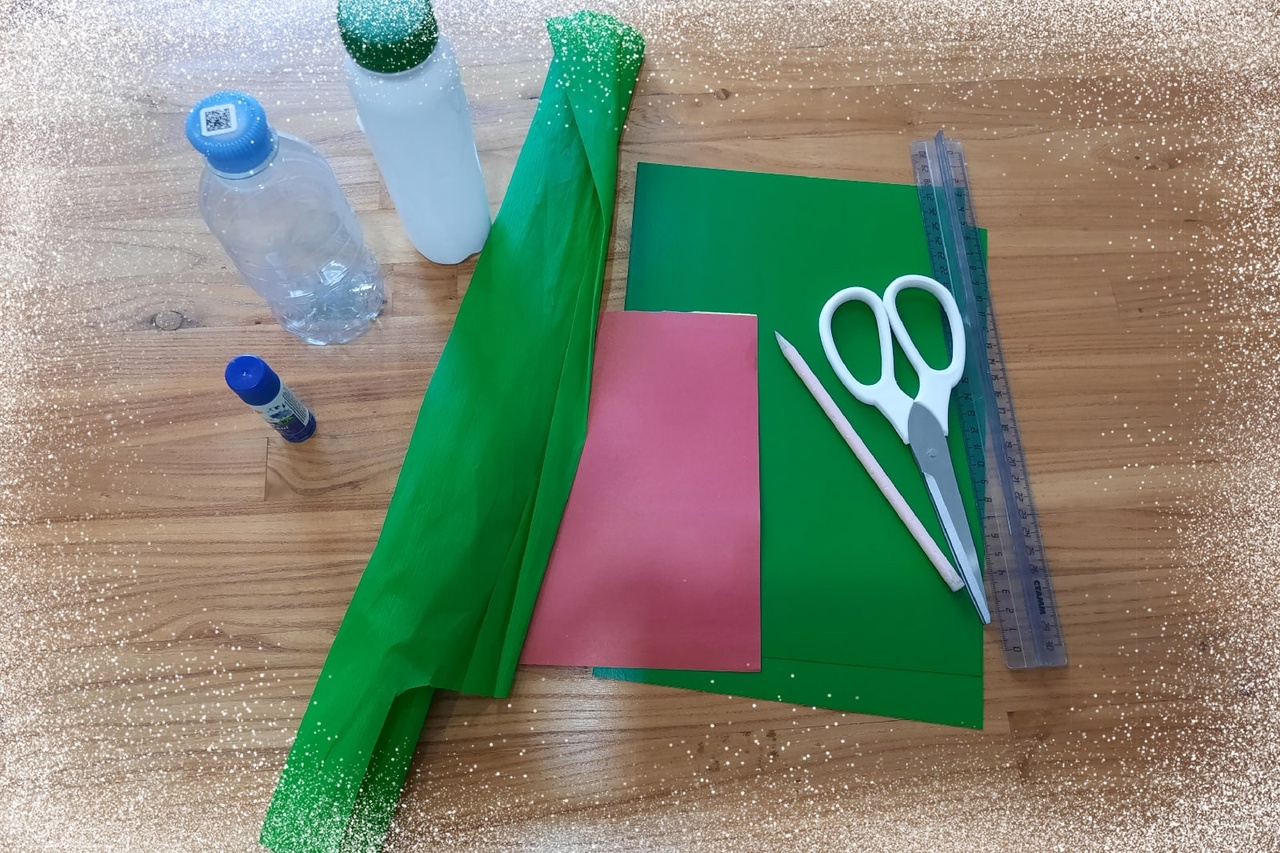 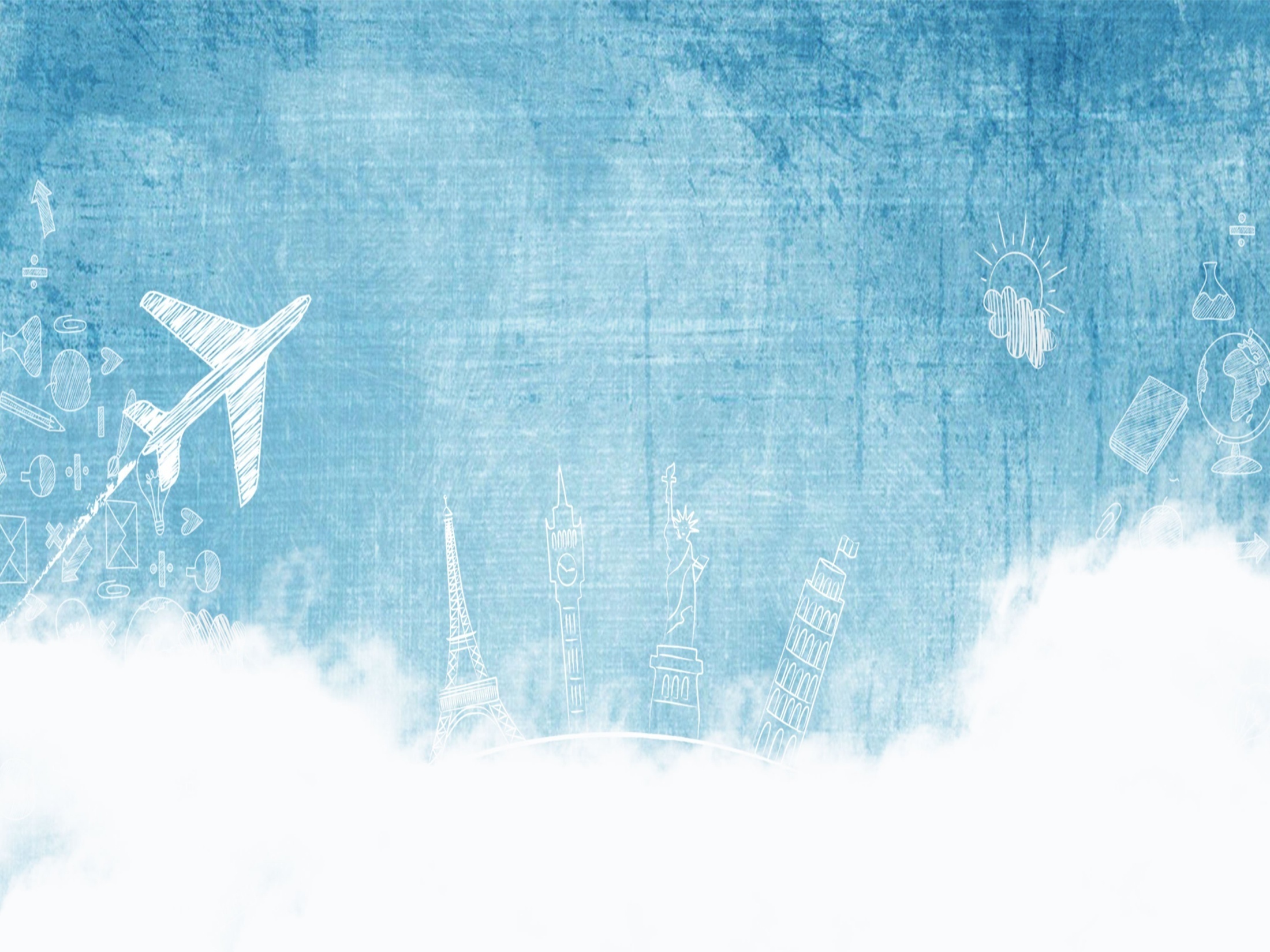 Шаг № 2:
В центре пластиковой бутылки делаем сквозную прорезь для крыльев самолета.
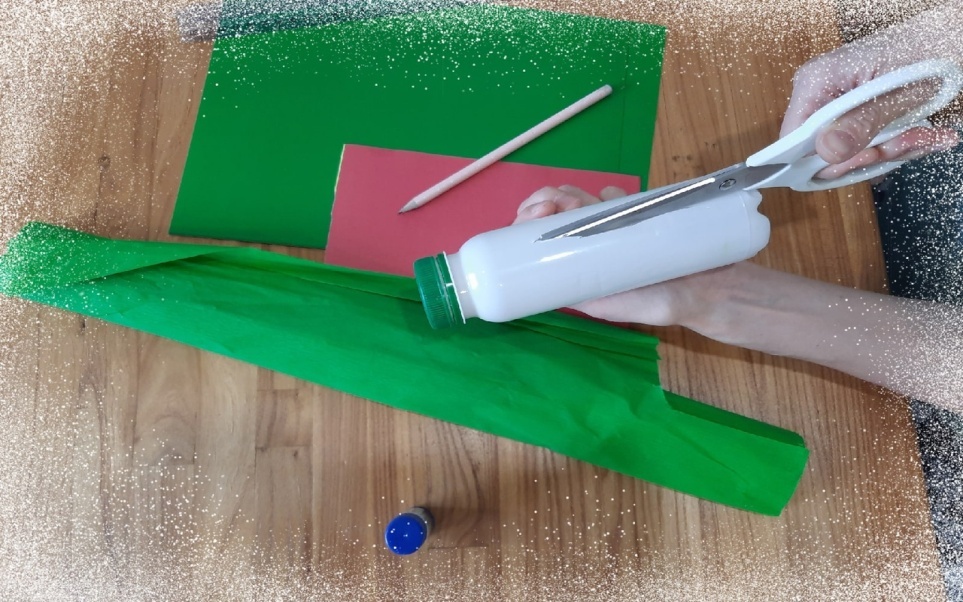 Шаг № 3 Оборачиваем цветной зеленой бумагой корпус бутылки.
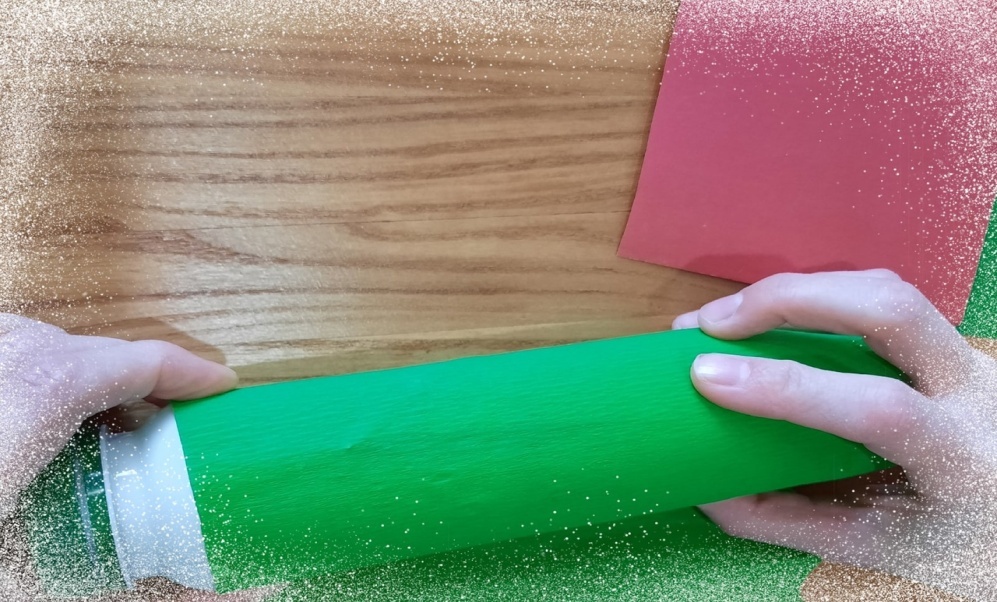 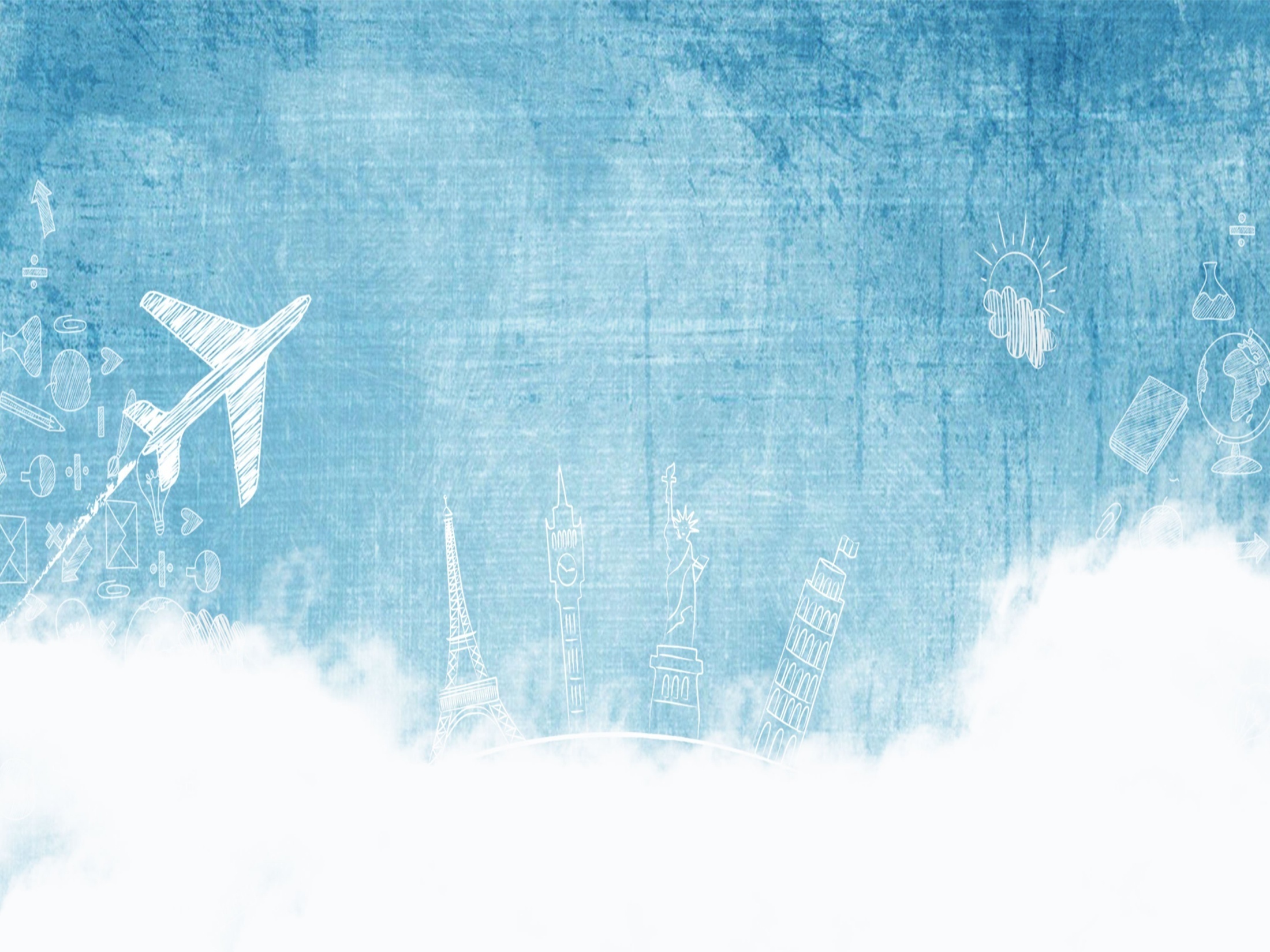 Шаг № 4: Делаем заготовки крыла, руля (заднее крыло), пропеллера, колес и звездочек.
Для крыльев, руля и пропеллера берем цветной картон. Крыло – вырезаем прямоугольник и закругляем края, вставляем сквозь корпус самолета..
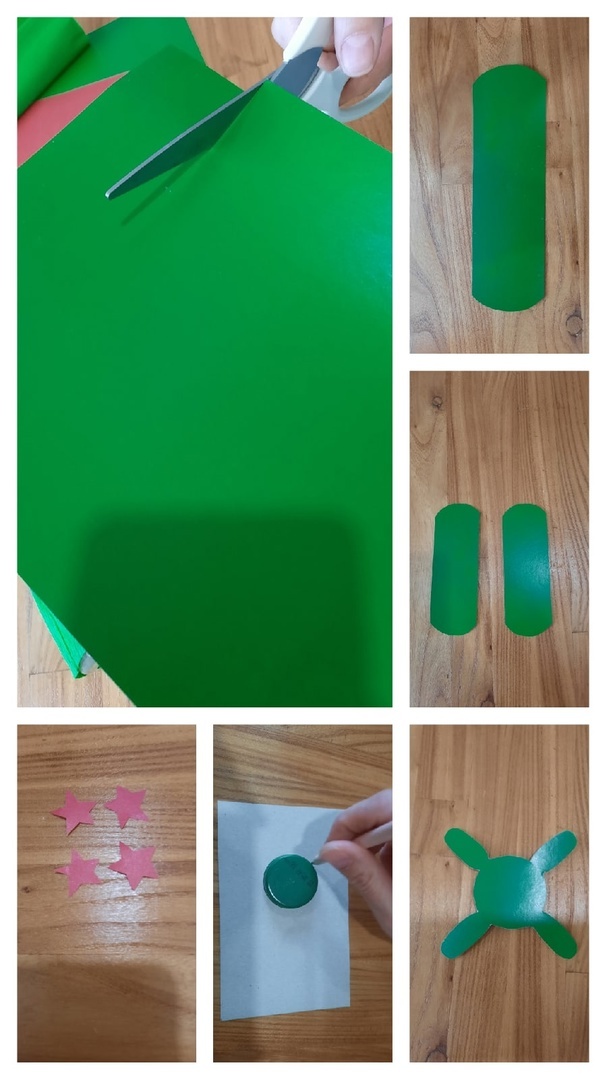 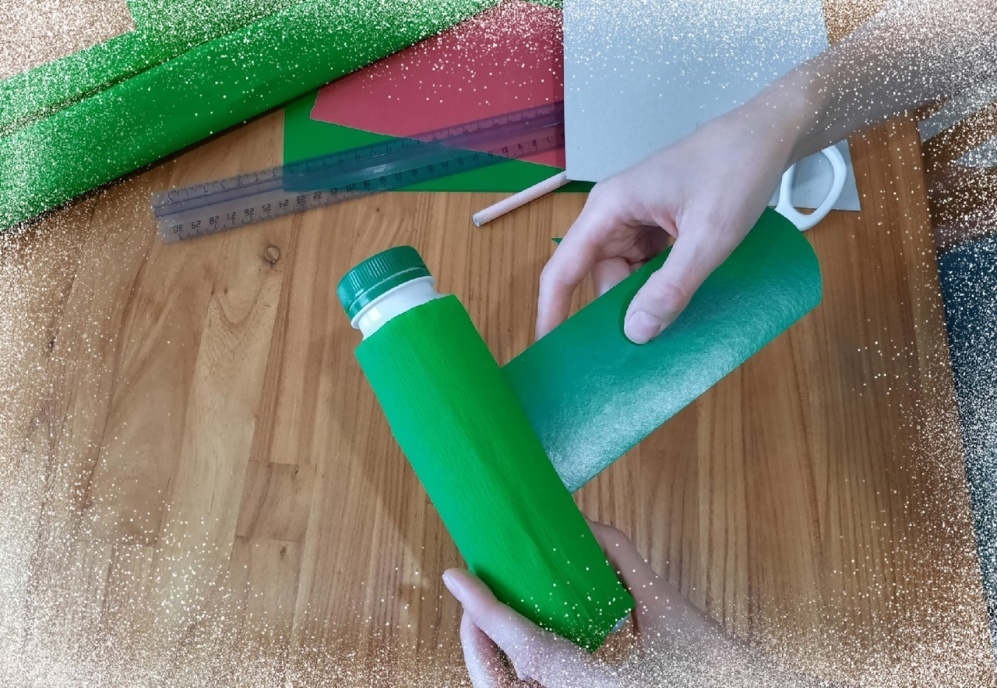 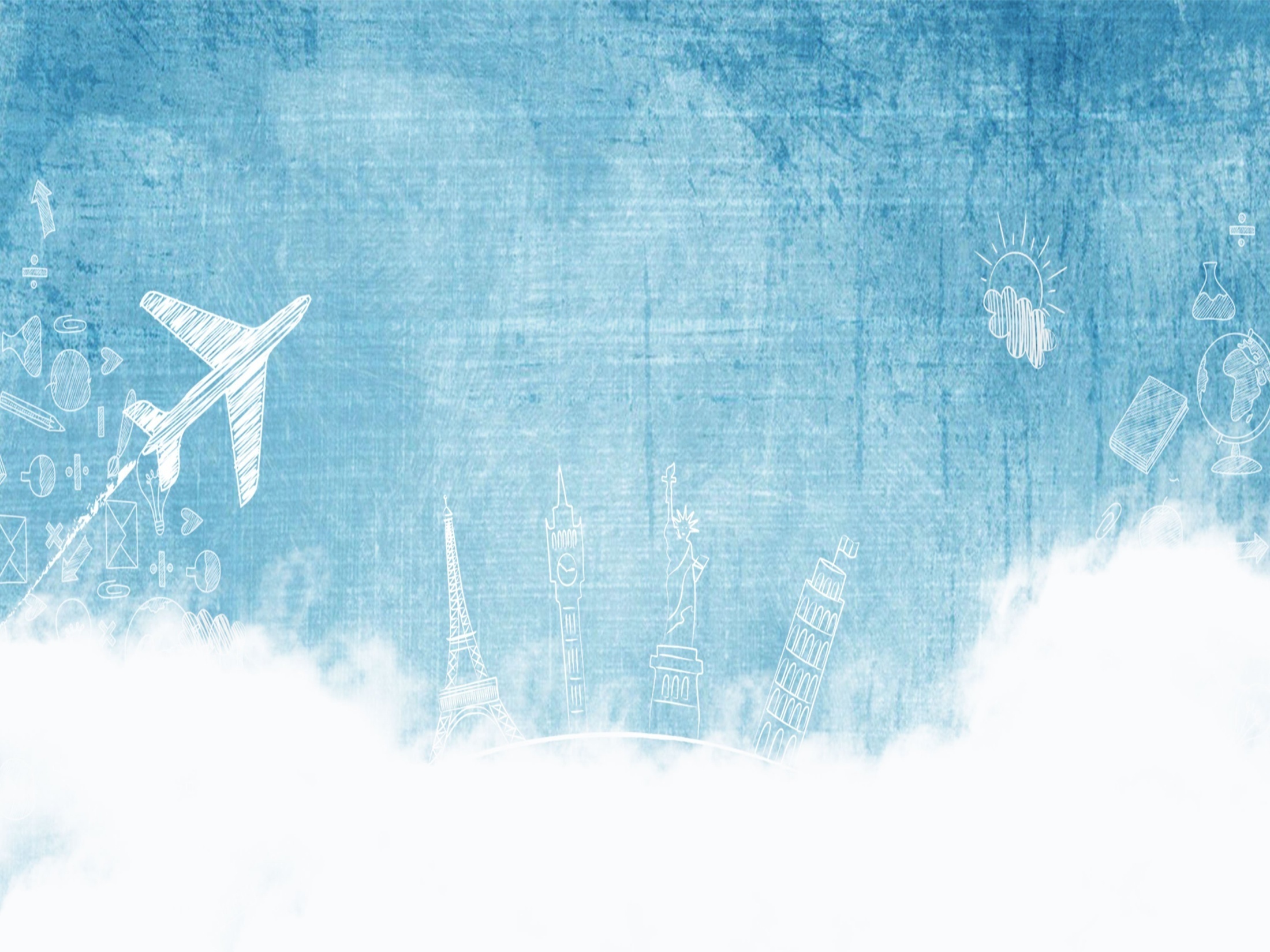 Руль – берем зеленый картон и вырезаем как мини крыло, закругляя на конце. Загибаем под прямым углом пополам и склеиваем между собой.
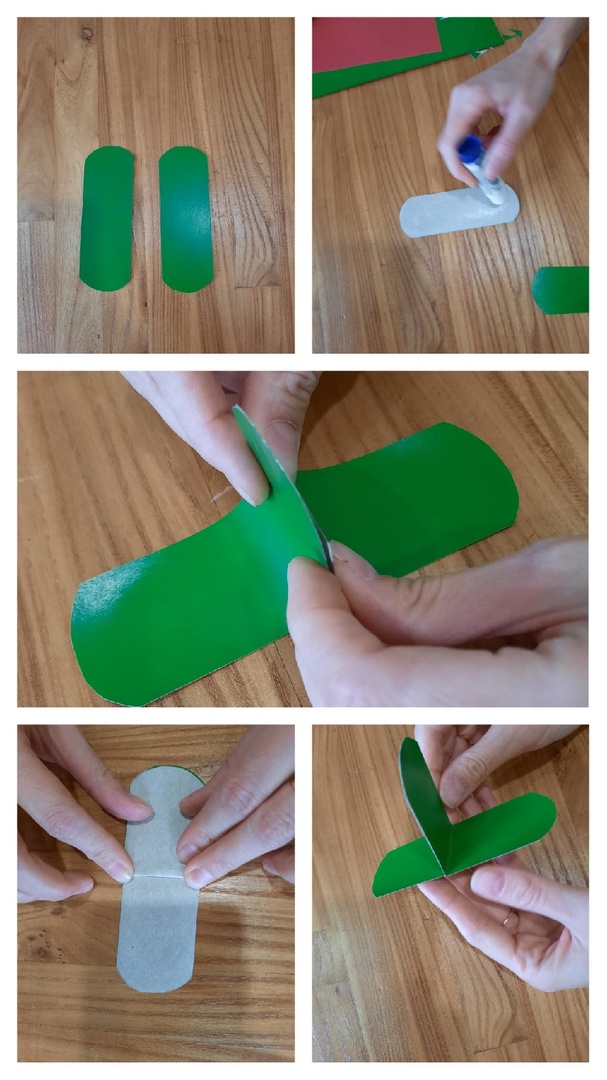 Пропеллер – берем зеленый картон, накладываем горлышко бутылки и обводим.
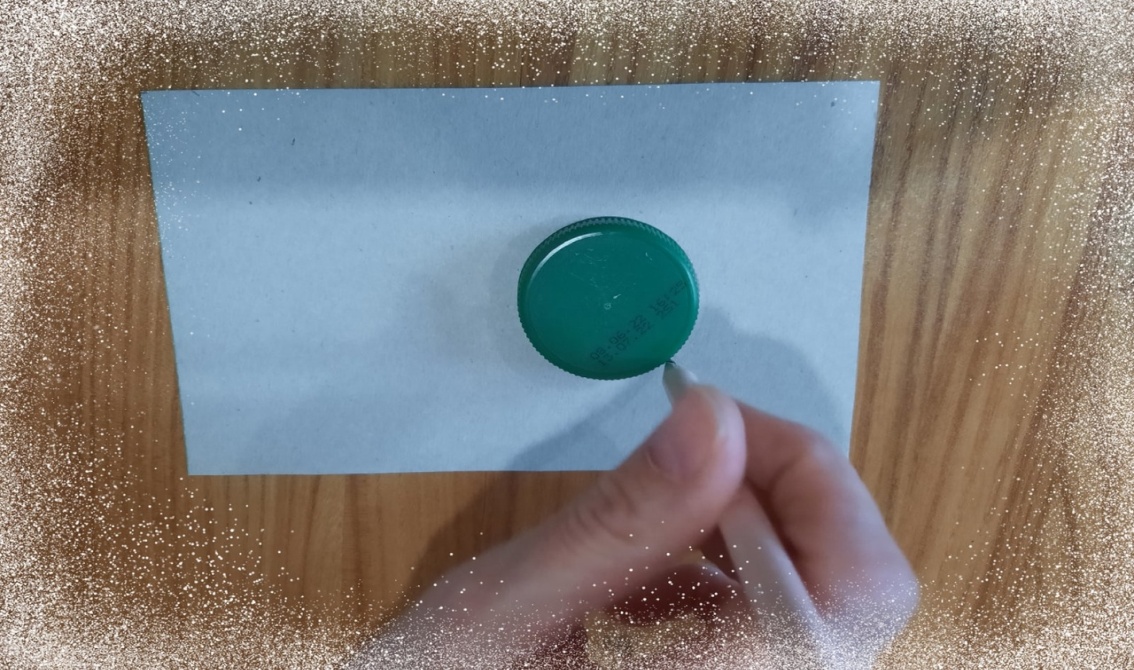 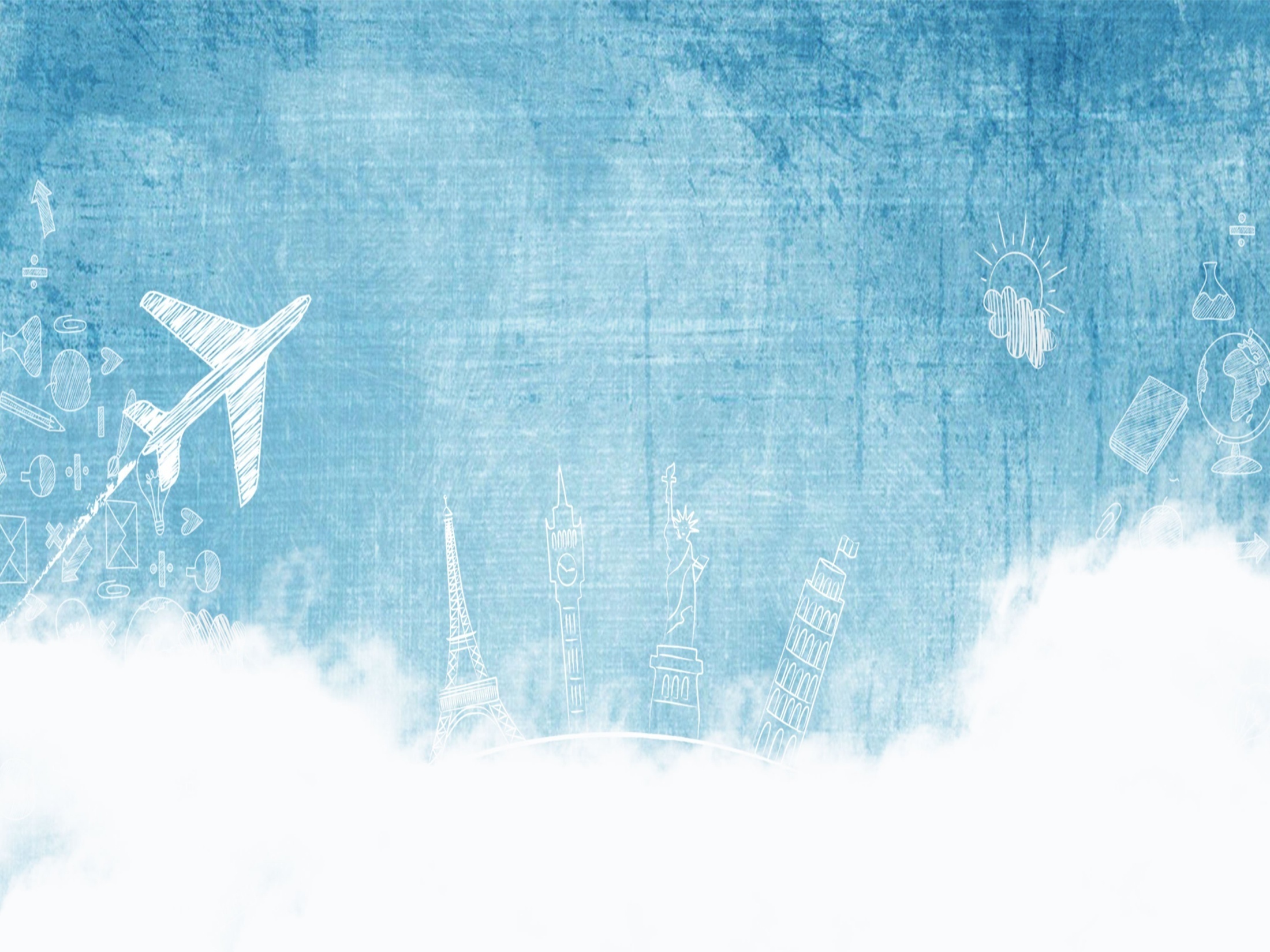 После этого рисуем 4 одинаковых лепестка на небольшом отступе от нарисованного круга. Вырезаем по образцу, надеваем на горлышко и закручиваем крышку. 






Колесо – вырезаем из зеленого картона одну полоску шириной примерно 4 см, длиной примерно 7 см. Полоску склеиваем в круг или скрепляем степлером  и приклеиваем к нижней части корпуса самолета.
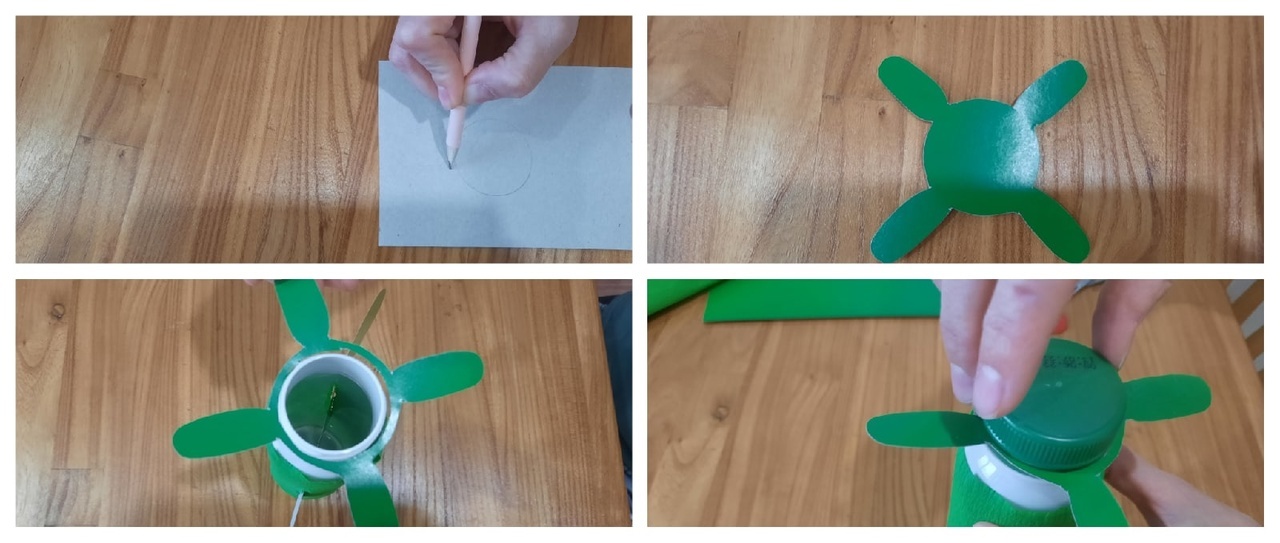 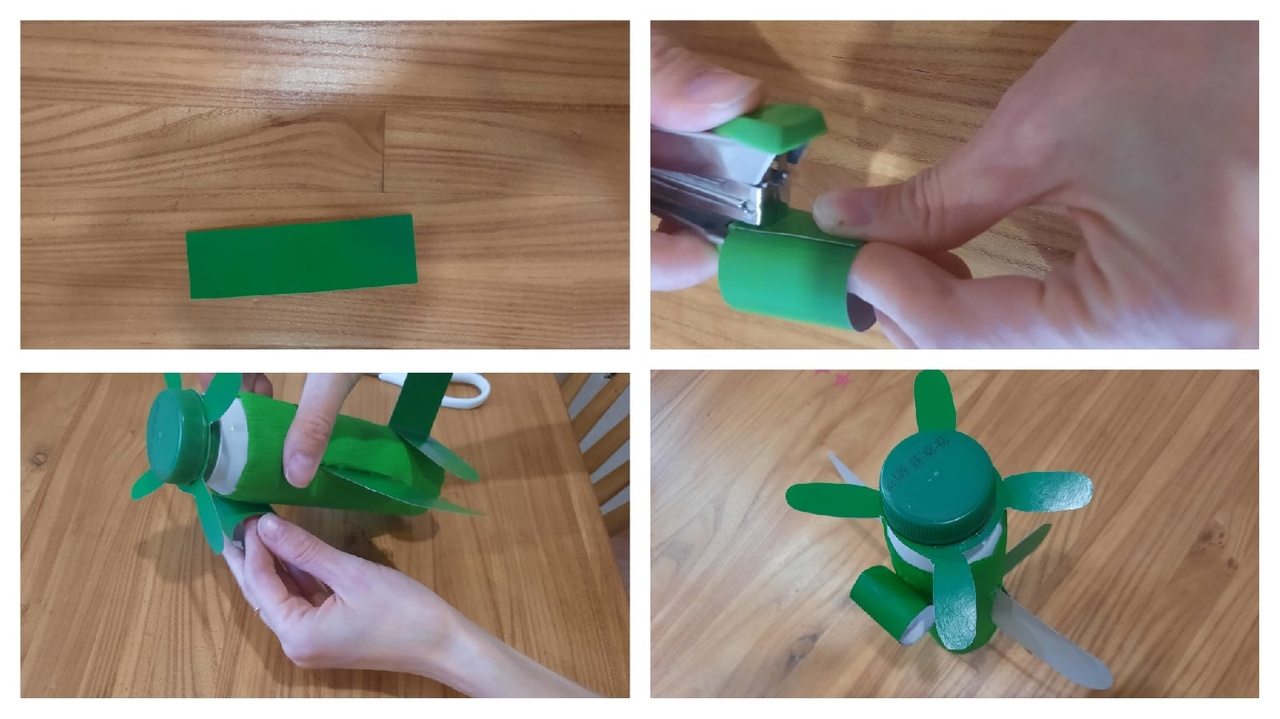 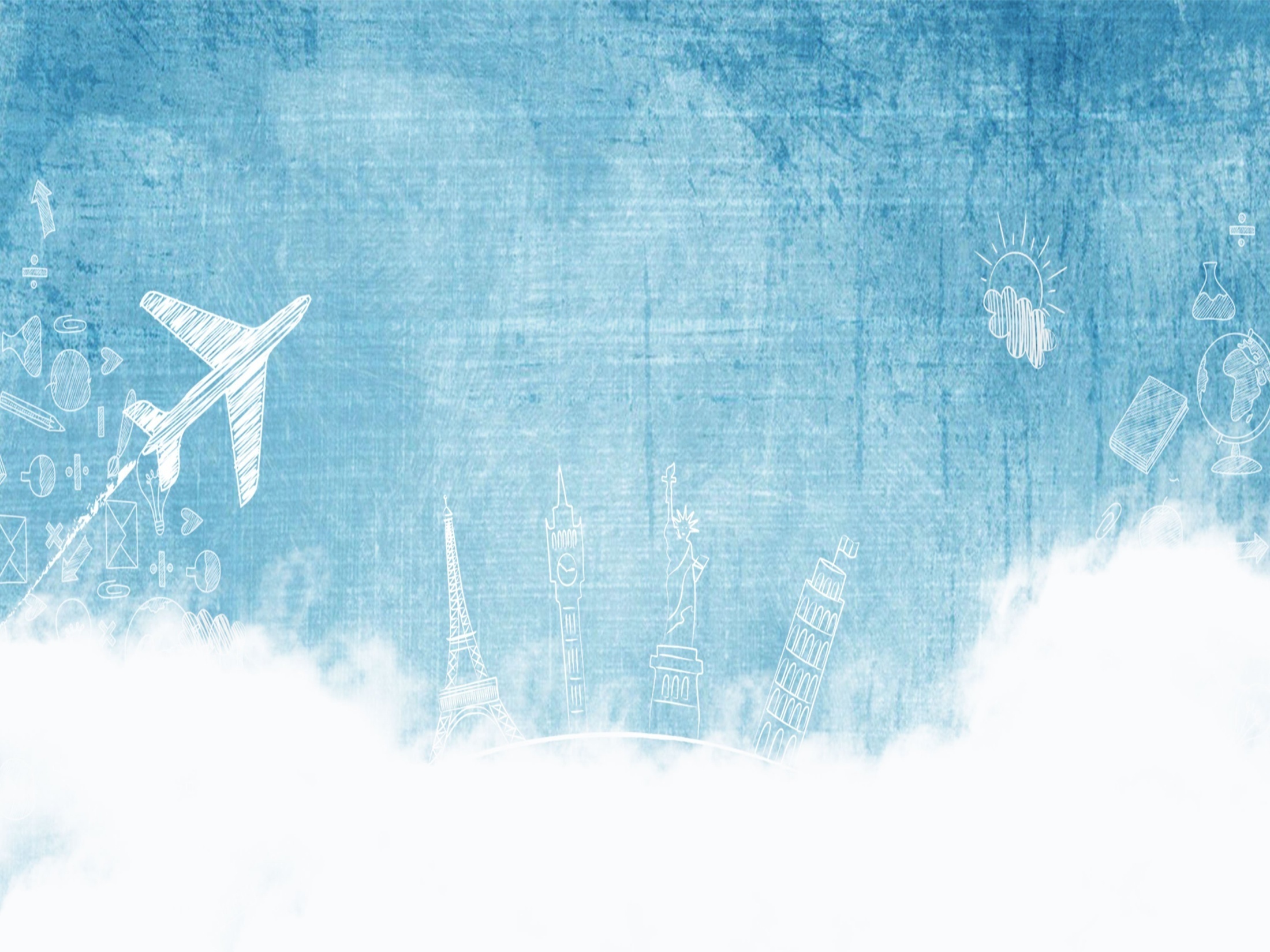 Шаг № 5: Приклеиваем наши звездочки на крылья самолета и по бокам руля.
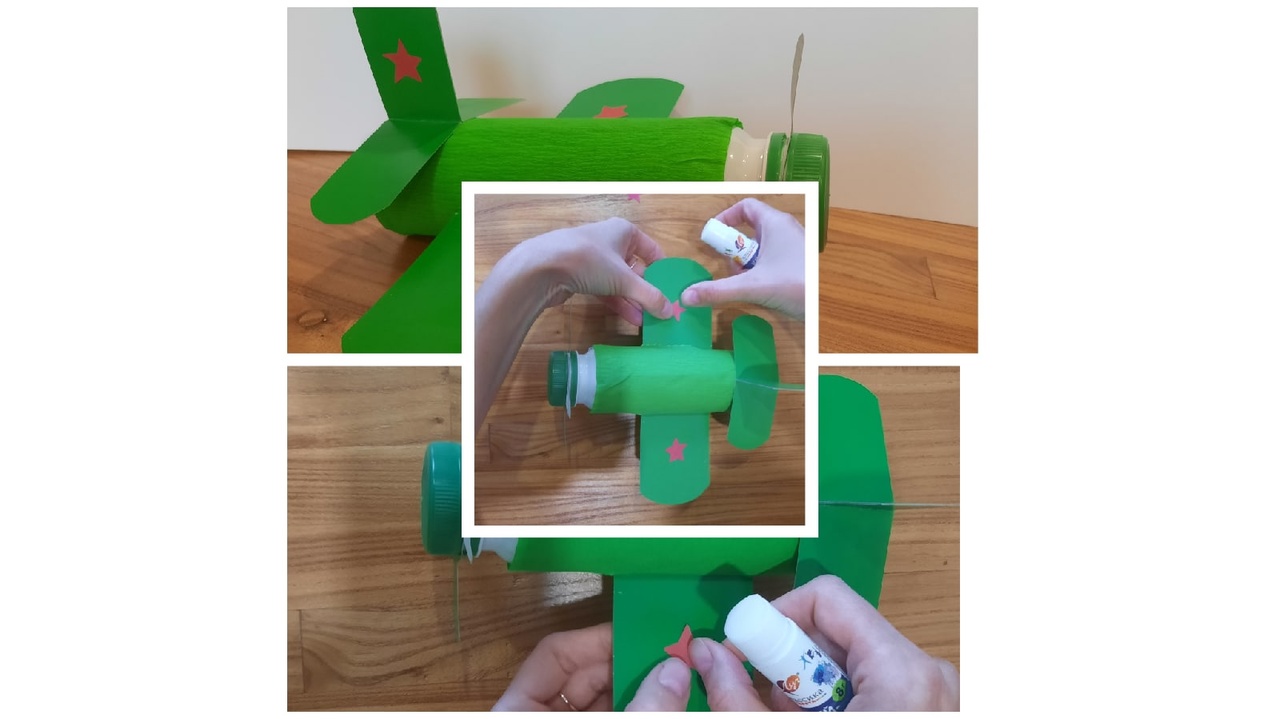 Наш самолет готов!
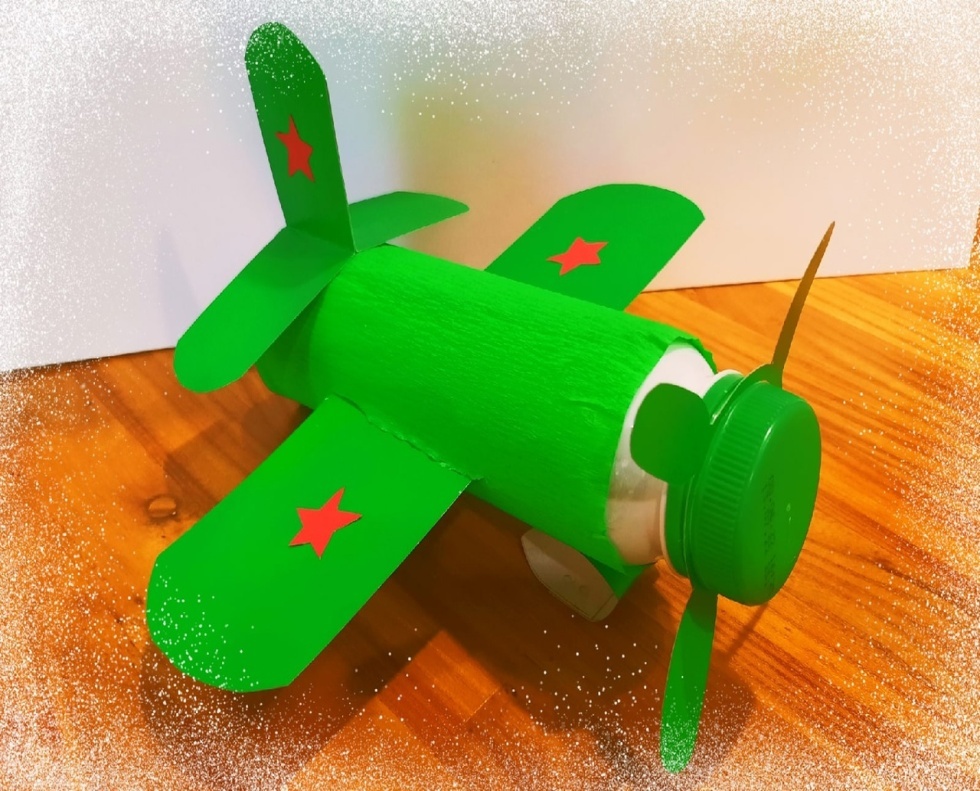 Мастер класс
«Парадный флаг»
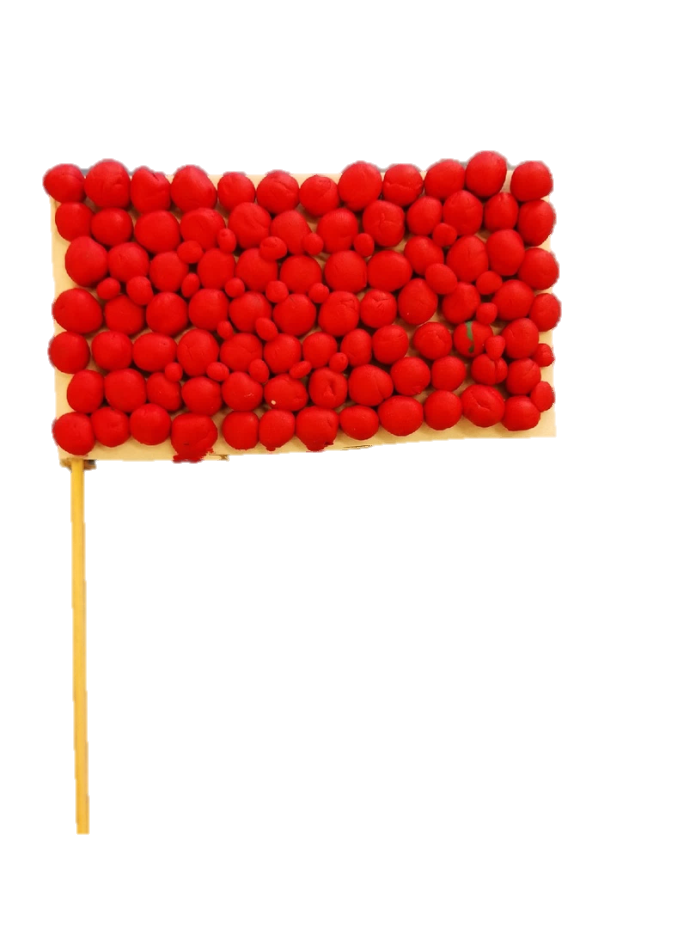 Шаг № 1.  Для поделки «Парадный флаг» понадобится: шпажка, белый картон, красный пластилин, ножницы, клей, доска для лепки.
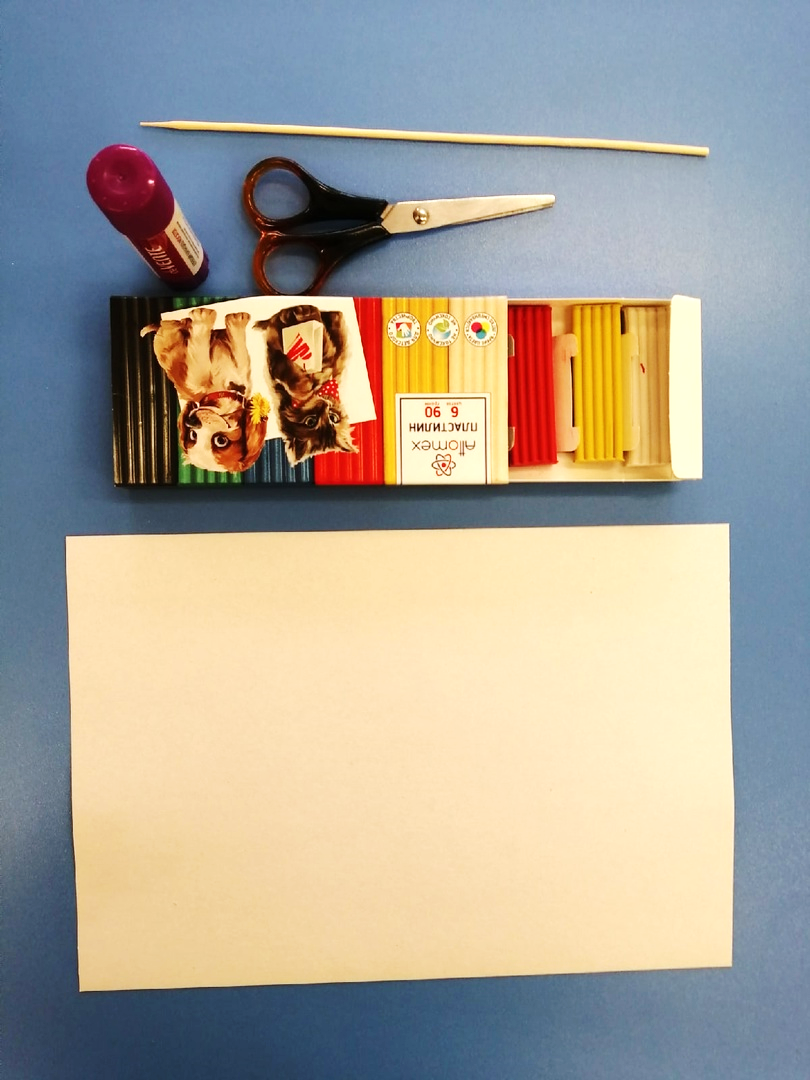 Шаг № 2. Скатываем из пластилина маленькие красные шарики.
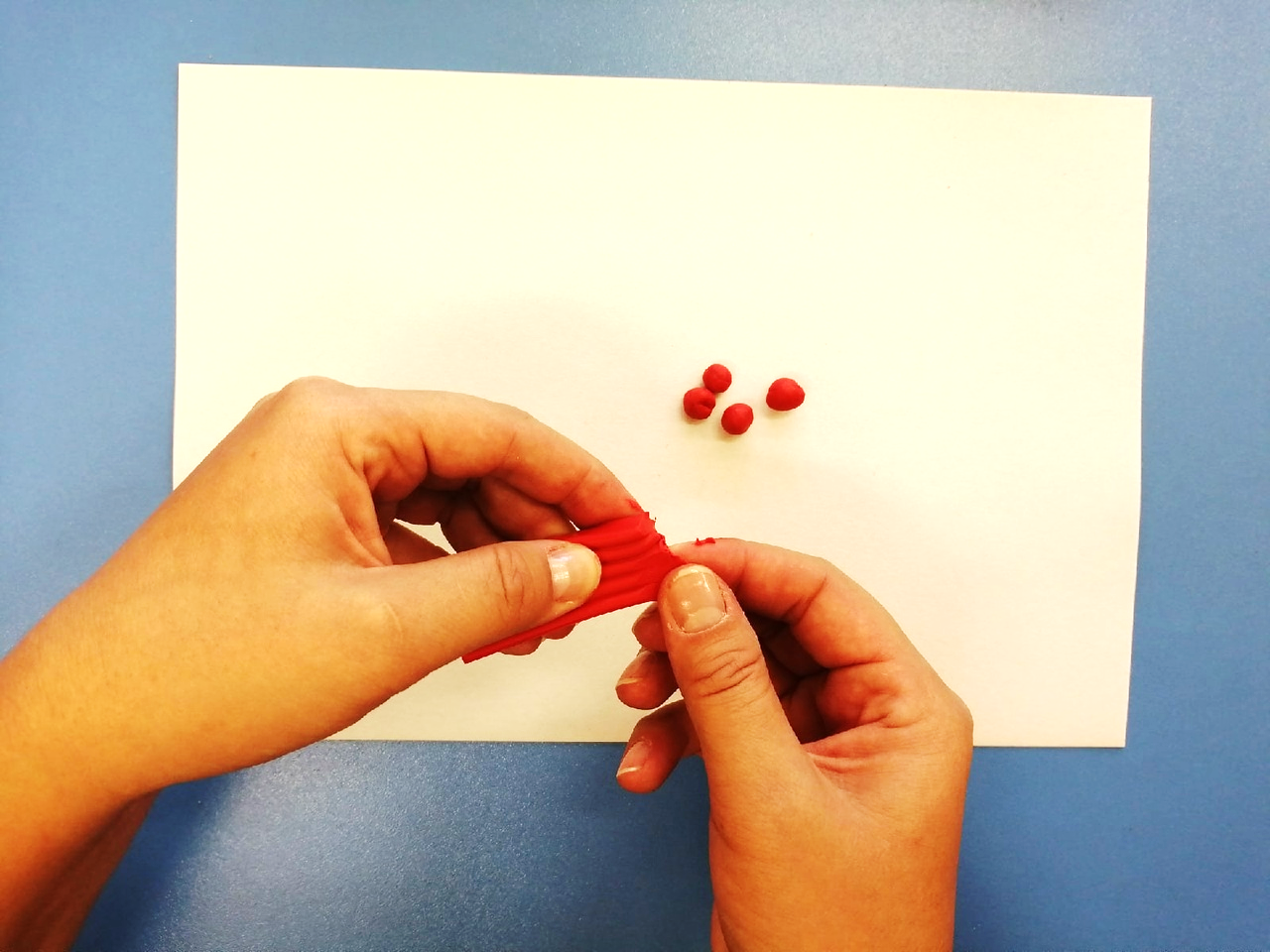 Шаг № 3. Из белого картона делаем двухсторонний шаблон флага.
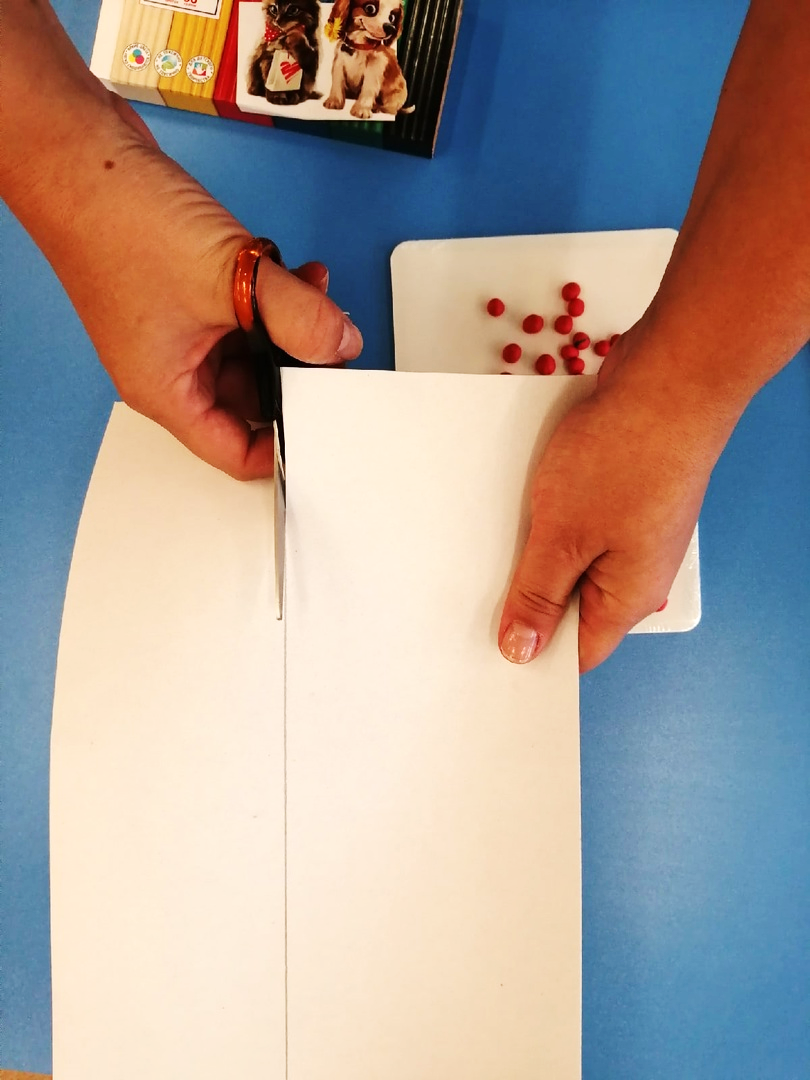 Шаг № 4. Внутреннюю сторону шаблона флажка намазываем клеем и с двух сторон склеиваем поверх шпажки.
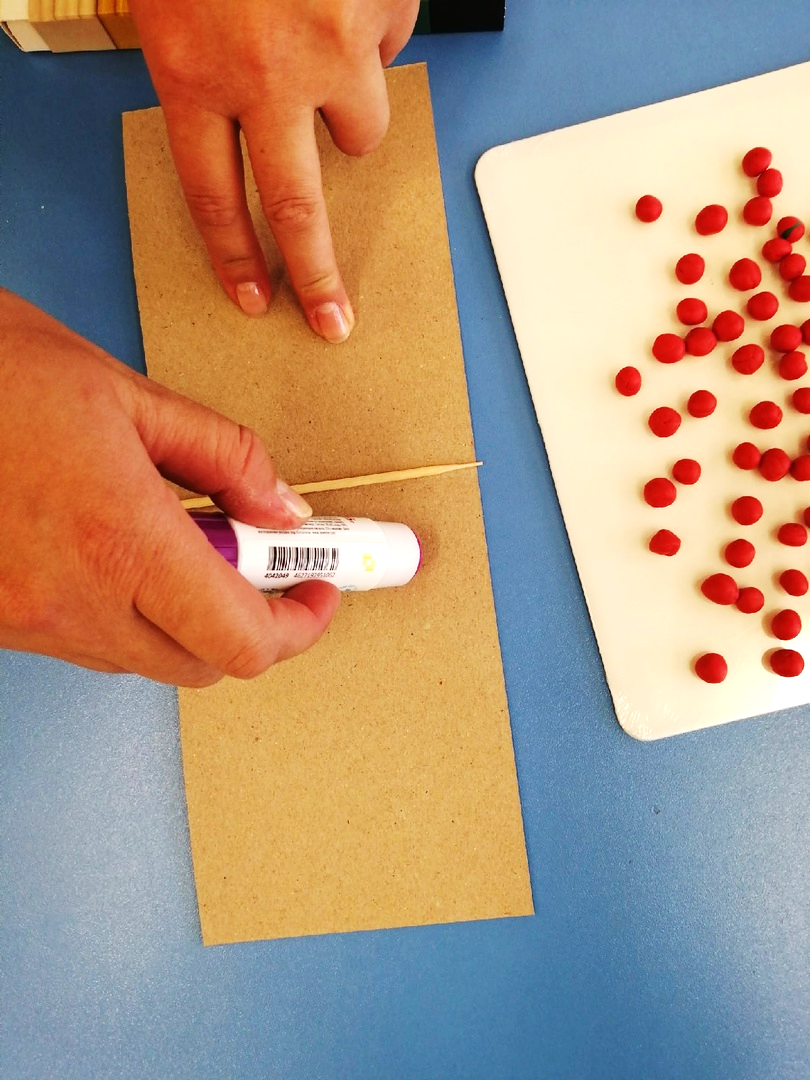 Шаг № 5. На внешнюю сторону флага накладываем красные шарики из пластилина по всей поверхности флага.
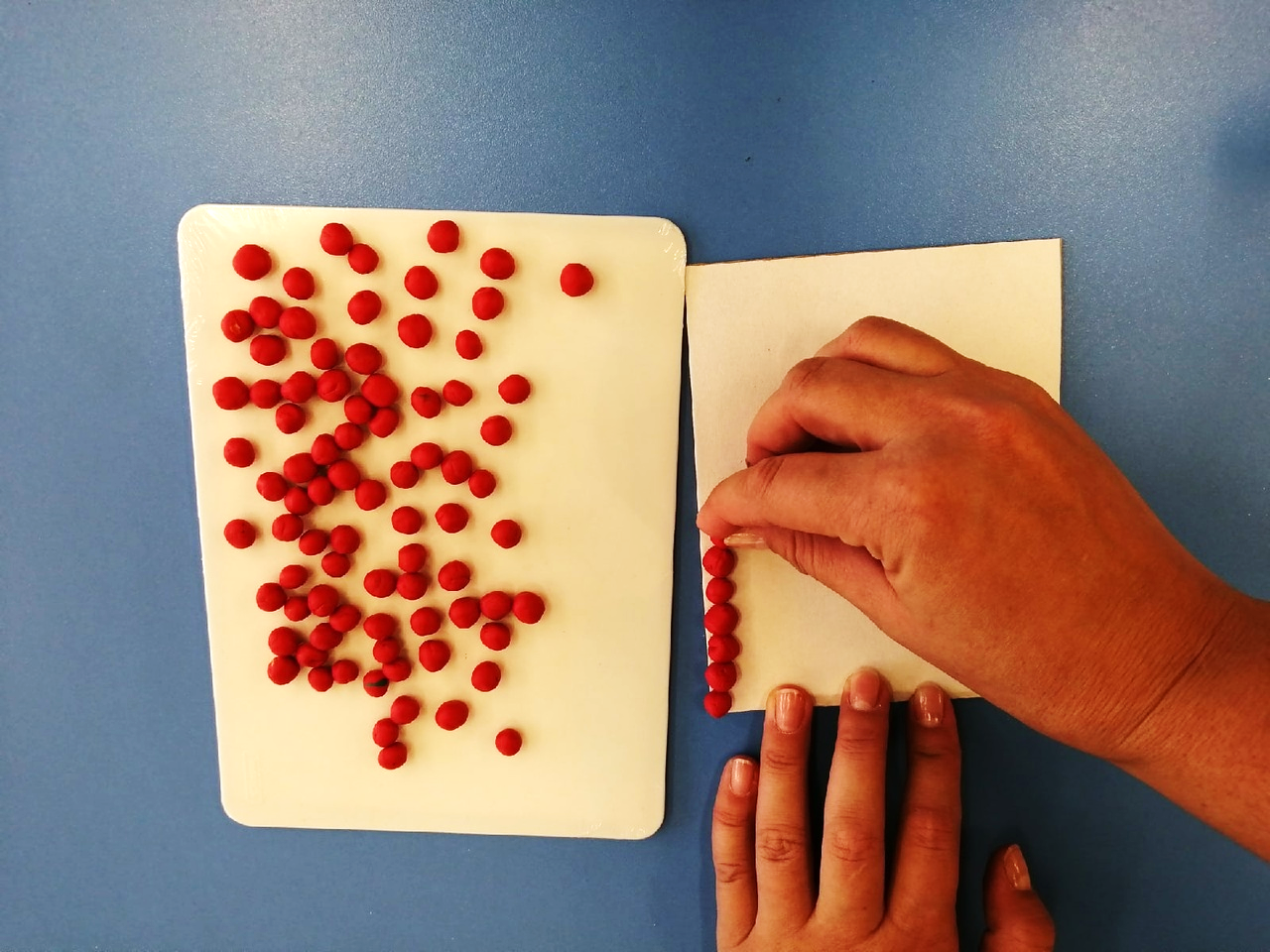 Наш парадный флаг готов.
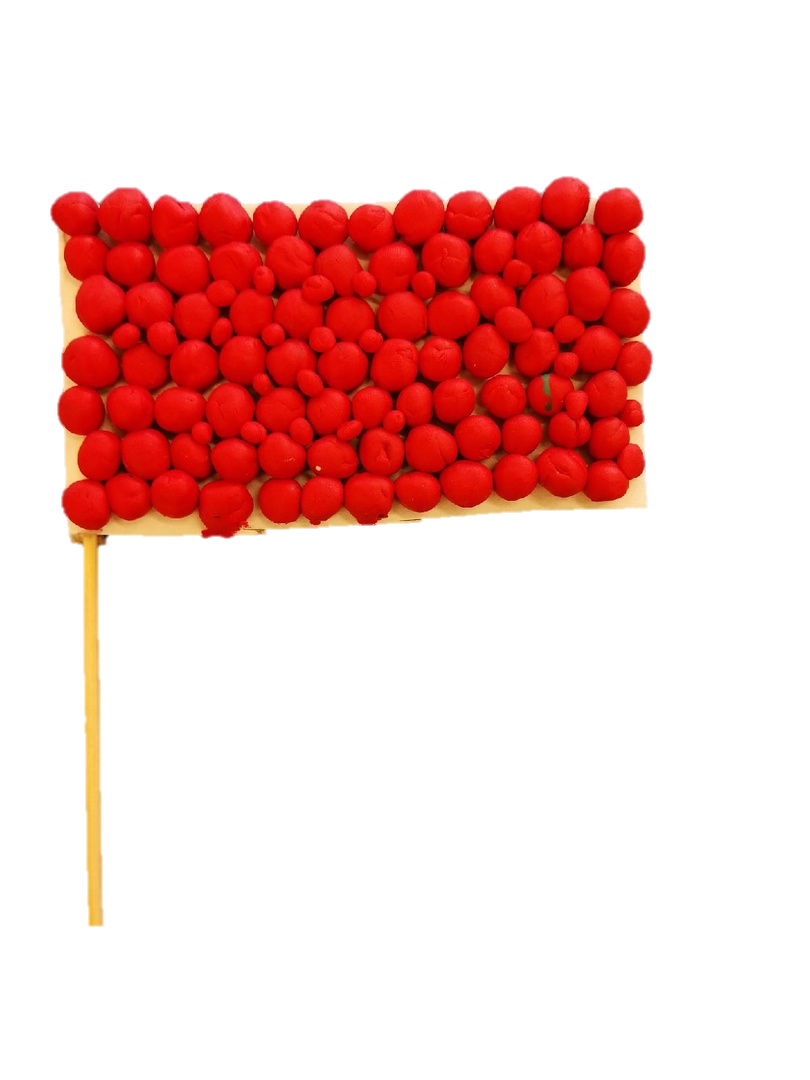